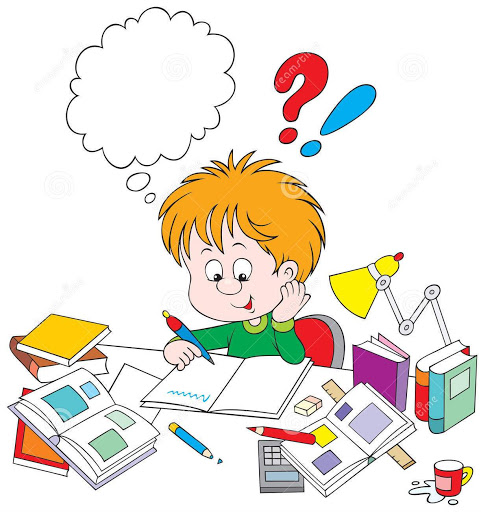 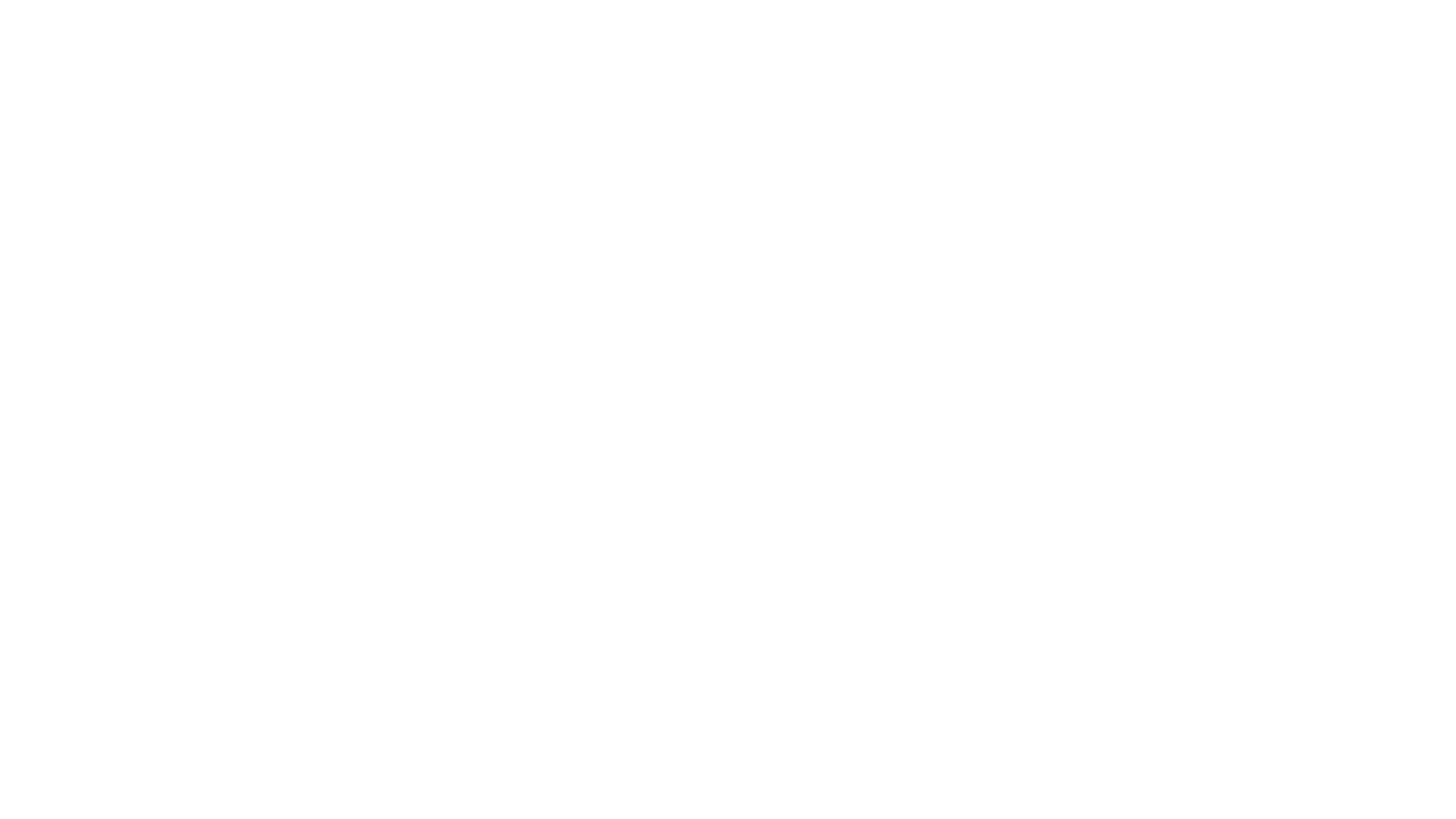 Pogledajte slijedeće slike i razmislite što vidite na tim slikama
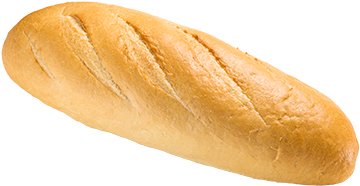 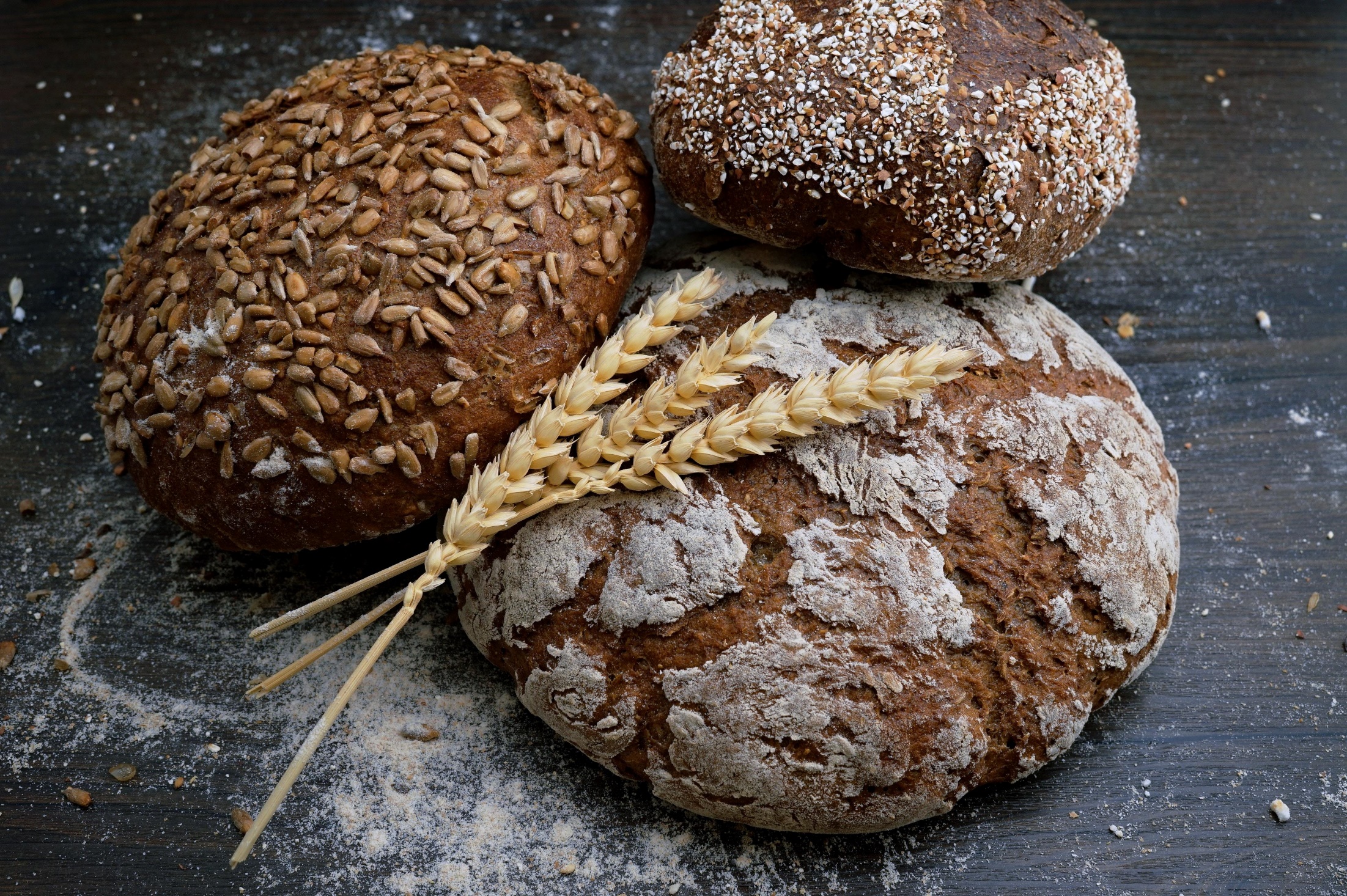 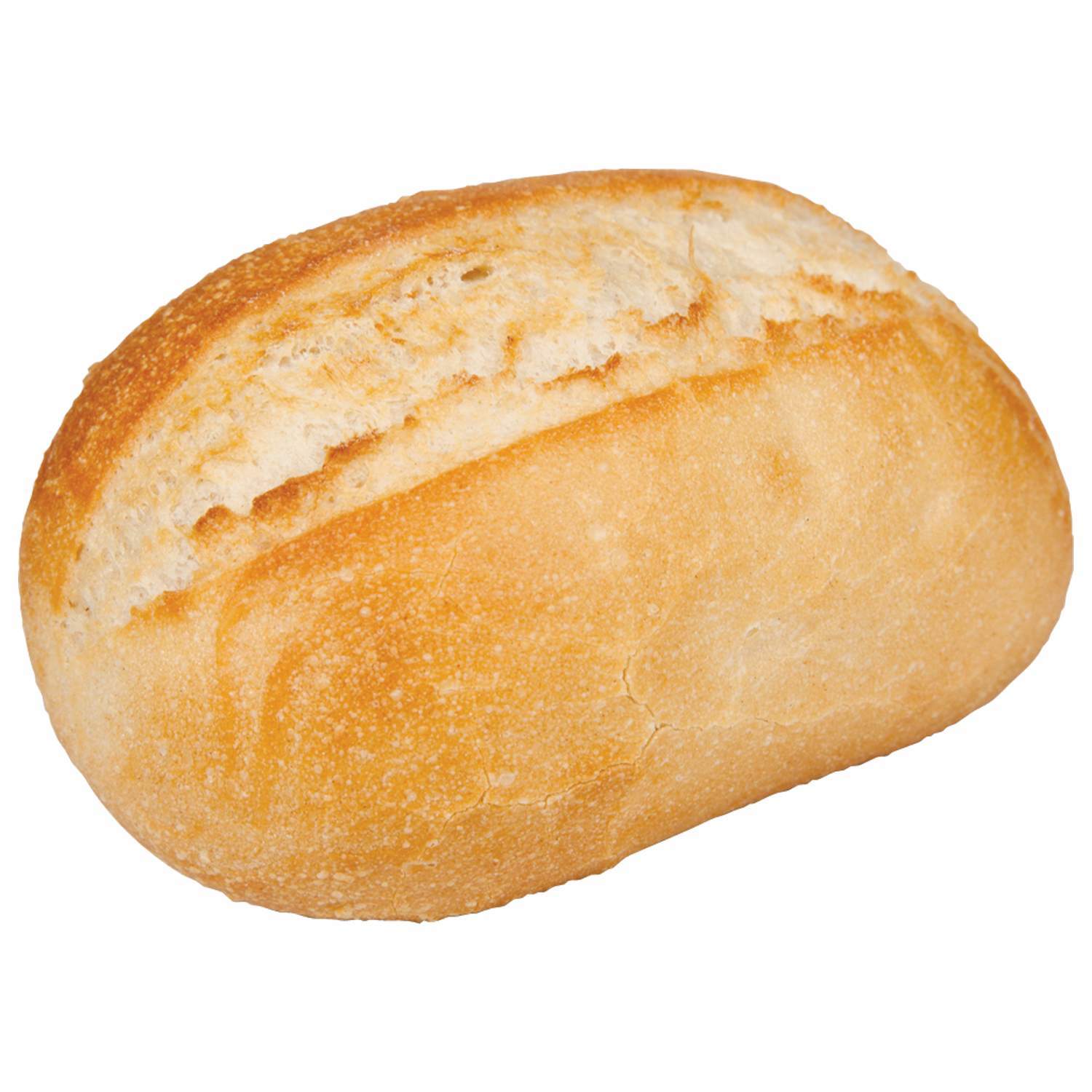 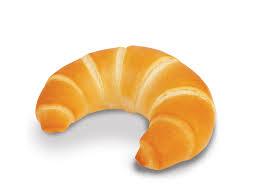 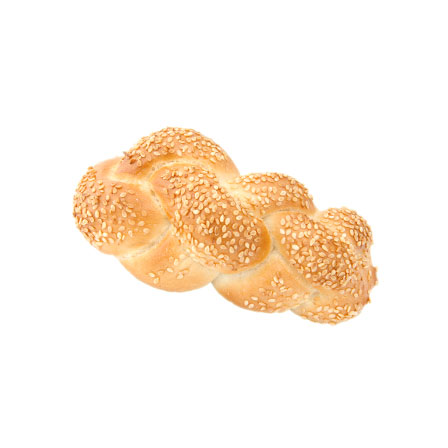 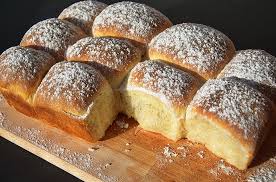 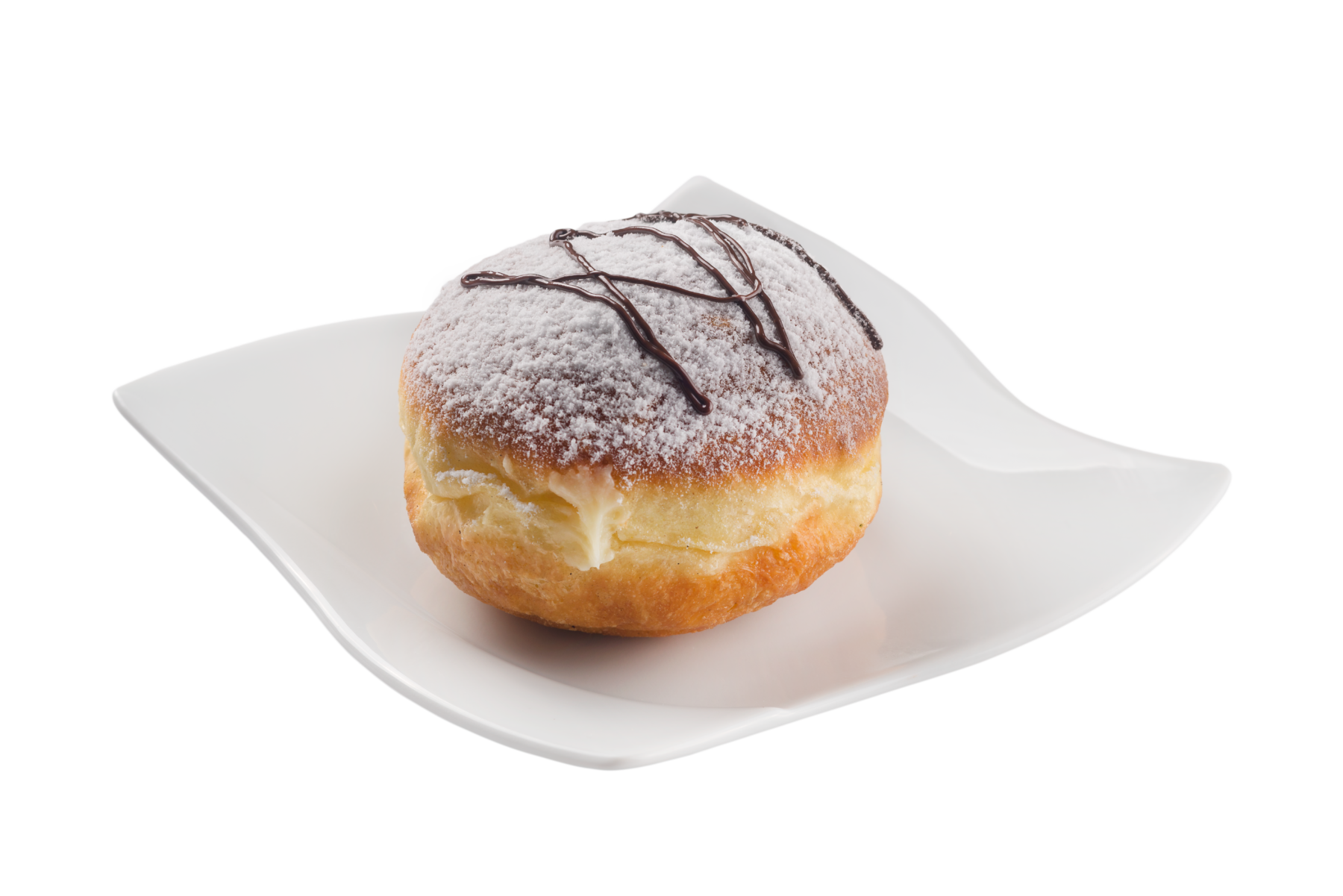 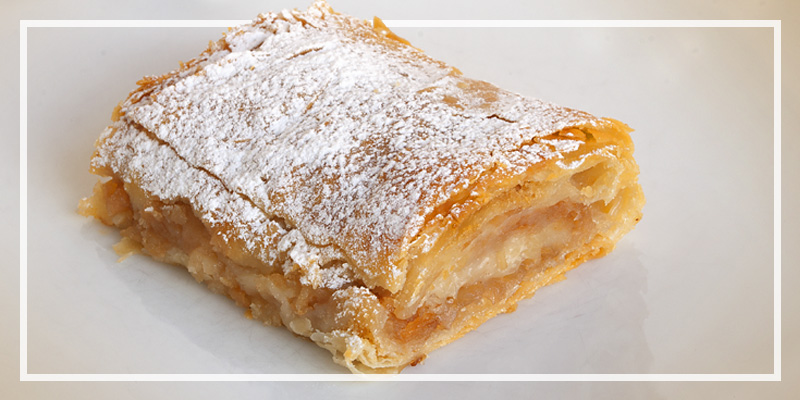 PEKARSKI PROIZVODI
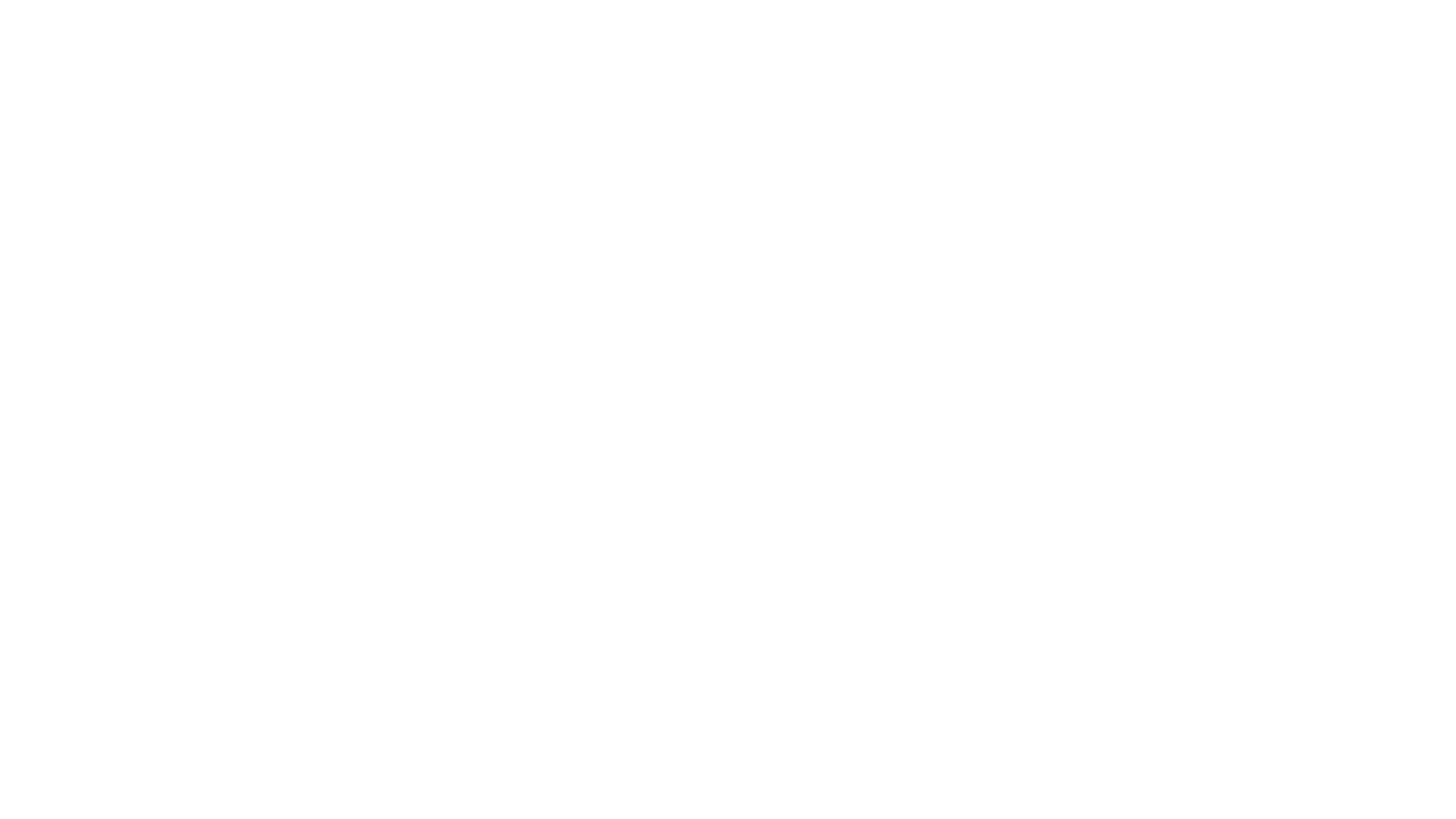 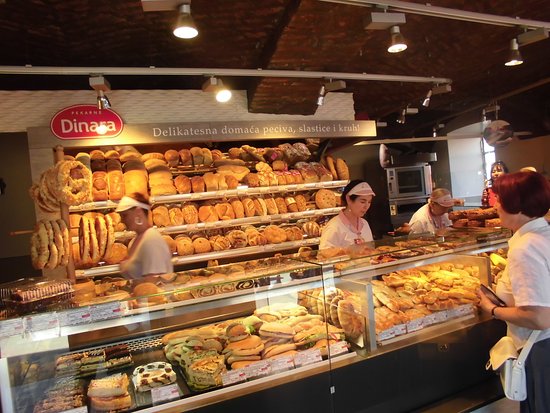 Prisjetimo se :
Što možemo izraditi iz tijesta ? 
Što bi vi kupili u pekarnici ? 
Koja je razlika između kruha i peciva ?
Pekarski se proizvodi, prema vrsti upotrijebljenih sastojaka i tehnološkom postupku proizvodnje, razvrstavaju na: 
a) kruh 
b) pecivo 
c) druge pekarske proizvode 
 
PEKARSKI PROIZVODI  proizvode se  odgovarajućim tehnološkim postupkom od mlinskih proizvoda, uz dodatak drugih sastojaka kao što su voda, pekarski kvasac ili druge tvari za vrenje, sol te ostali sastojci .
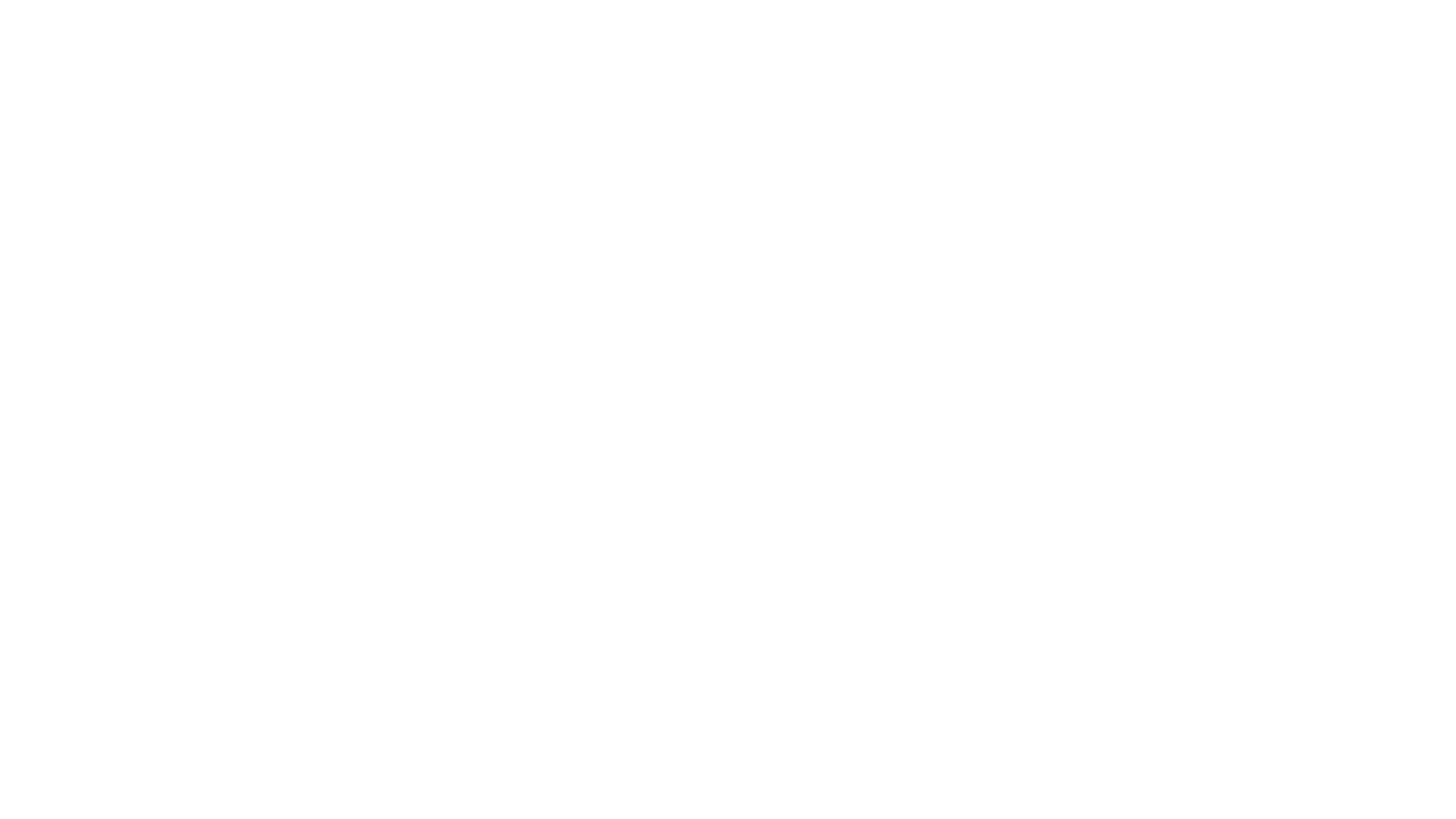 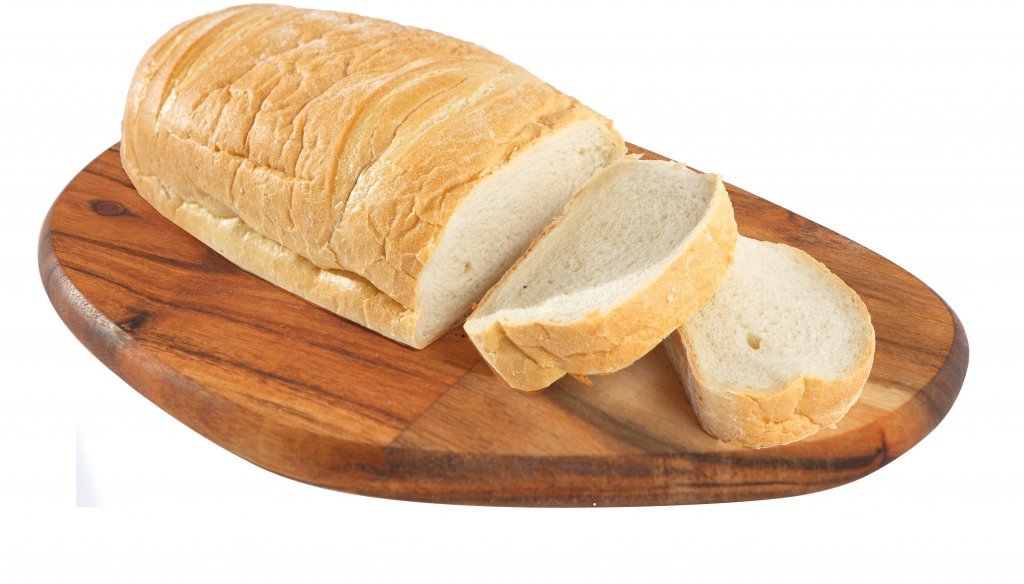 KRUH je pekarski proizvod mase preko 250 g dobiven miješanjem, oblikovanjem, vrenjem (fermentacijom) i pečenjem tijesta umiješanog iz brašna,vode, pekarskog kvasac ili druge tvari za vrenje, sol te ostalih sastojaka .

Udio soli u pečenom kruhu gotovom za konzumaciju ne smije biti veći od 1,4 %.

Kakav kruh se proizvodi od pšeničnog brašna ?
Kakav kruh se proizvodi od raženog brašna ?
A od kukuruznog ?
Kruh dobiva naziv prema vrsti brašna iz kojeg se proizvodi .

Prema vrsti upotrijebljenih sastojaka i načinu izrade, kruh se razvrstava na:
pšenični kruh
raženi kruh
kukuruzni kruh
krupnikov / pirov kruh
miješani kruh
posebne vrste kruha.
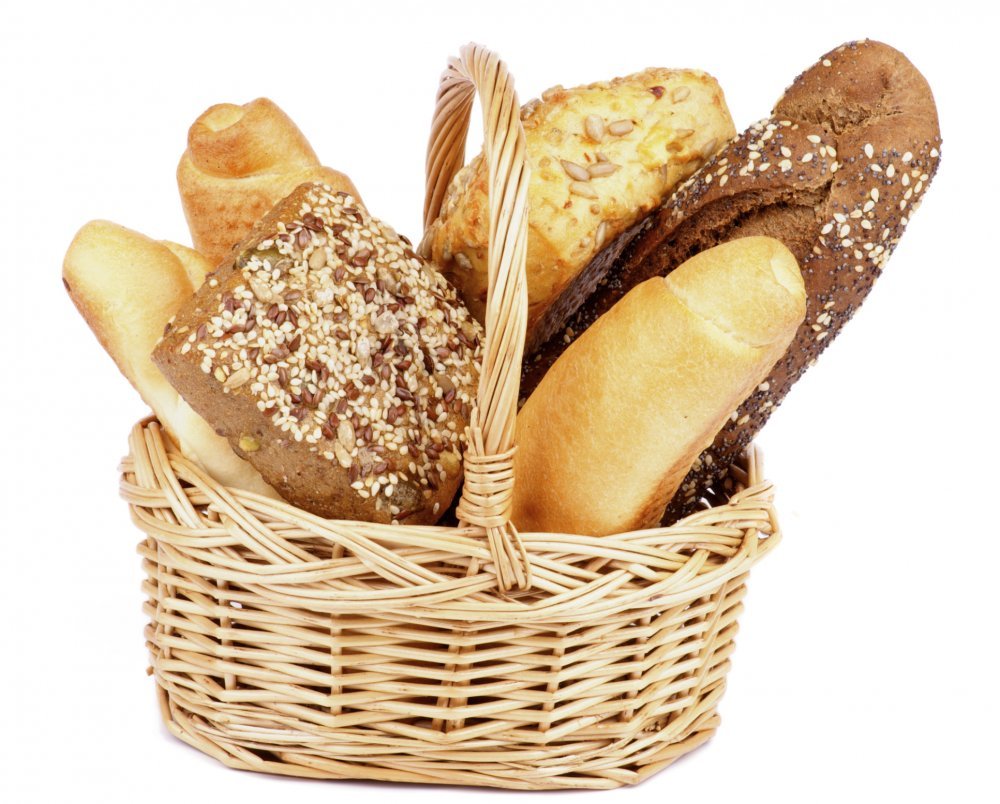 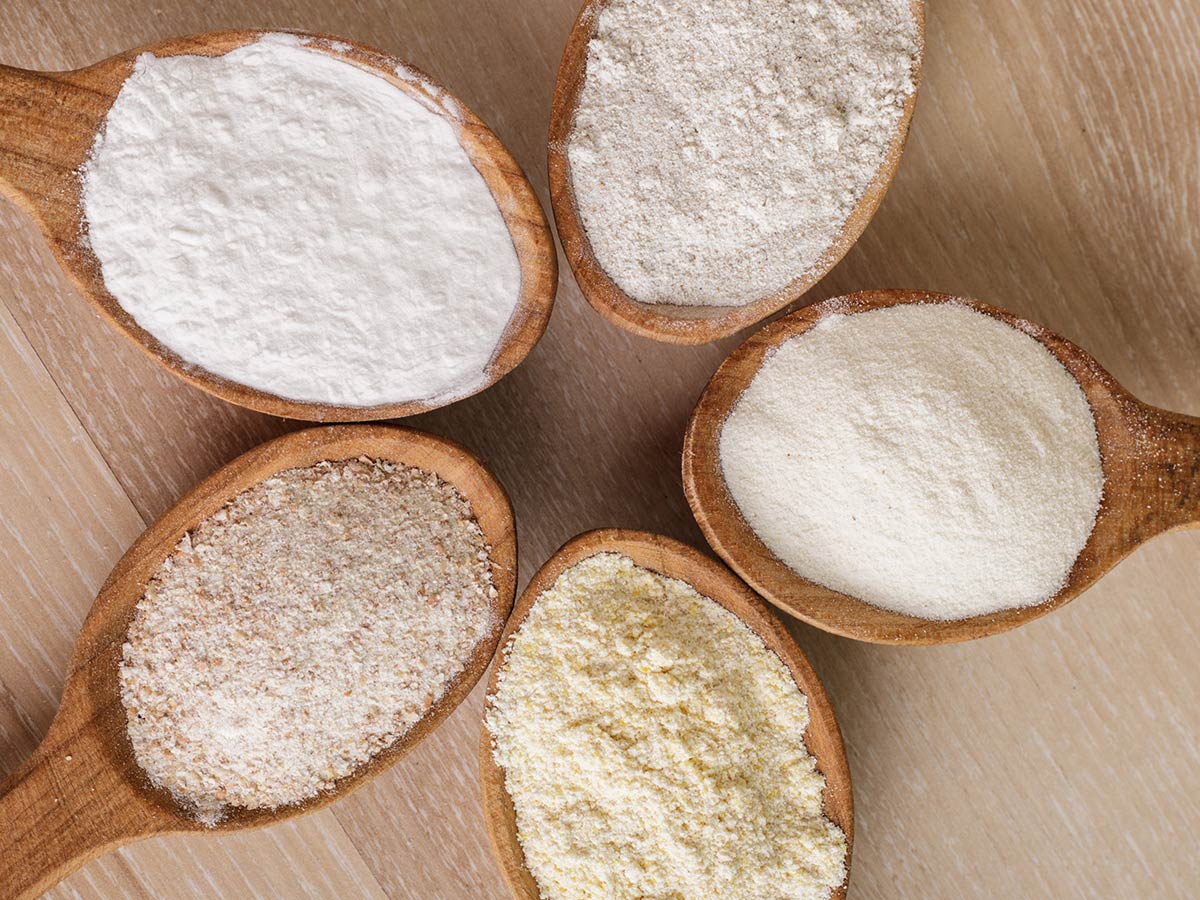 Nabroji vrste i tipove pšeničnog brašna
Iz pšeničnog brašna proizvodi se:

bijeli kruh od bijelog pšeničnog
   brašna t-400 i t – 550

polubijeli kruh od  polubijelog
   brašna t-700 i t – 850

crni kruh od crnog brašna t- 1100 i
    t-1600

kruh od cjelovitog zrna od brašna od
   cjelovitog zrna
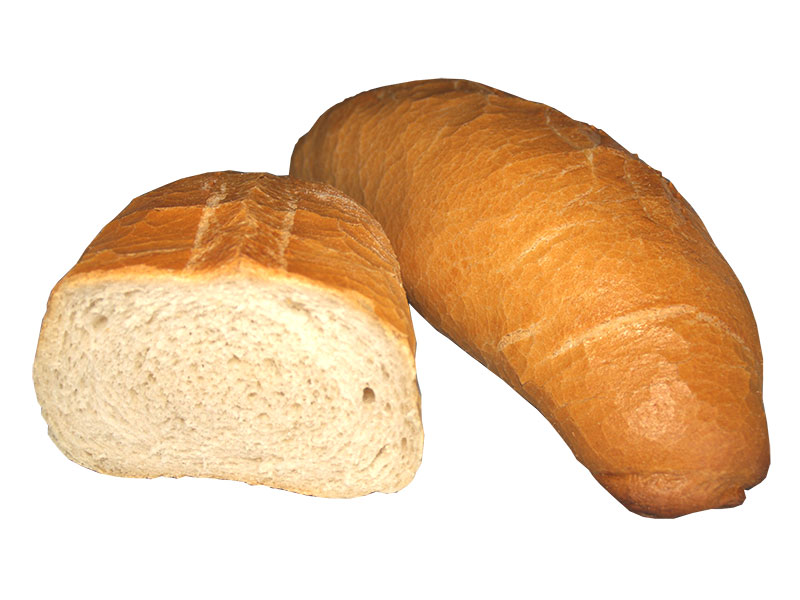 RAŽENI KRUH se proizvodi iz najmanje 70% raženog brašna ,a razvrstava se kao:






raženi kruh 
raženi kruh od cjelovitog zrna
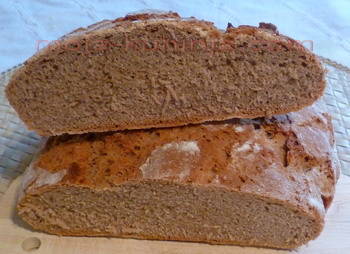 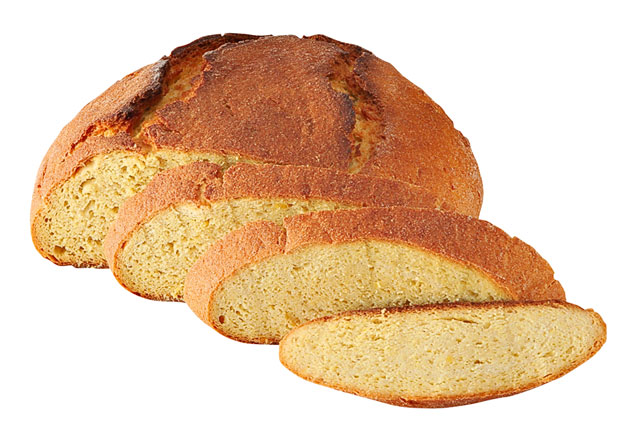 KUKURUZNI KRUH mora sadržavati najmanje 60 % kukuruznog brašna ili drugih kukuruznih mlinskih proizvoda računato na ukupnu količinu mlinskih proizvoda.
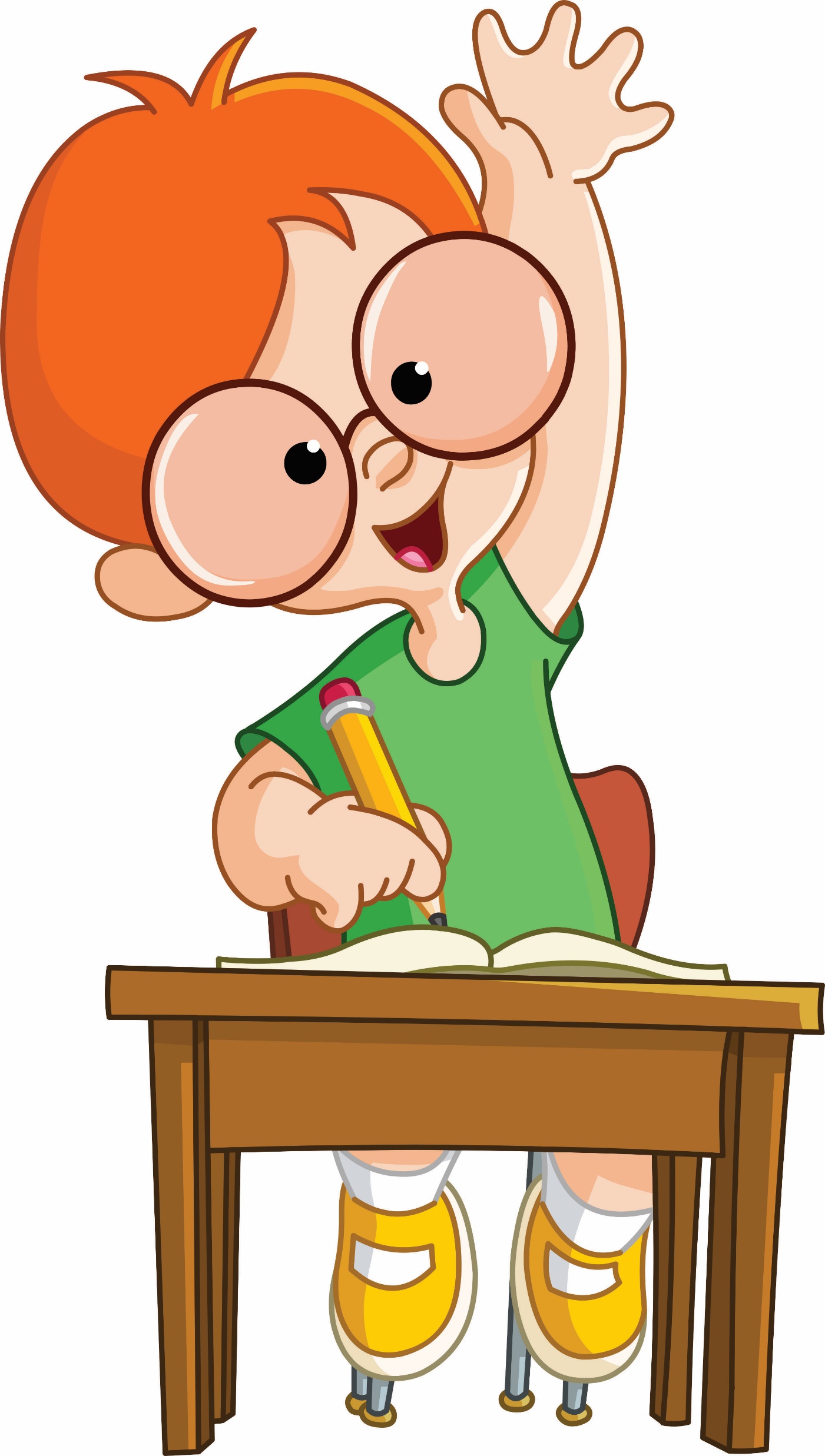 Kakve bi sve miješane vrste kruha mogli izraditi ?
Ako miješamo pšenično brašno i  raženo brašno i stavimo 90 % pšeničnog brašna i 10 % raženog brašna , kakav kruh ćemo dobiti ?
Ako miješamo 60 % raženog brašna i 40 % pšeničnog brašna , kakav ćemo kruh dobiti ? 
Naziv miješanog kruha također se dobiva prema vrsti brašna koje kruh sadrži u većoj količini.
MIJEŠANI KRUH se proizvodi od različitih mješavina pšeničnog, raženog, kukuruznog, ječmenog, heljdinog, zobenog, prosenog ili krupnikovog/pirovog brašna ili drugih mlinskih proizvoda i drugih sastojaka. 
Razvrsta kao: 
pšenični miješani kruh 
raženi miješani kruh 
kukuruzni miješani kruh, 
ječmeni miješani kruh 
heljdin miješani kruh
zobeni miješani kruh
proseni miješani kruh
krupnikov / pirov miješani 
miješani kruh od cjelovitog zrna
POSEBNE VRSTE KRUHA su proizvodi karakterističnih svojstava koja potječu od dodanih sastojaka ili koja se postižu posebnim tehnološkim postupkom.

Pod posebnim tehnološkim postupkom podrazumijevaju se posebna priprema sirovina, posebno vrenje tijesta, ručno ili drugo posebno oblikovanje tijesta, posebno pečenje ili neki drugi nespomenuti tehnološki postupak.
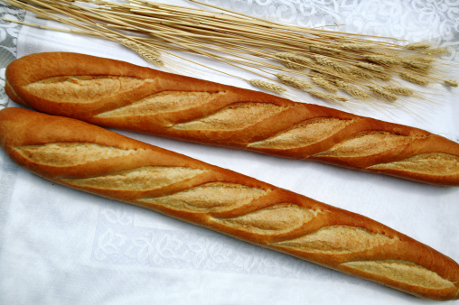 Prema vrsti upotrijebljenih sastojaka i načinu izrade, kruh posebnih vrsta se razvrstava i stavlja na tržište pod nazivom:
MLIJEČNI KRUH 
KRUH SA SIRUTKOM
KRUH SA SIROM 
KRUH S FERMENTIRANIM MLIJEČNIM PROIZVODIMA 
KRUH S MASNOĆAMA 
KRUH S JAJIMA 
KRUH S KRUMPIROM
KRUH S MESNIM PRERAĐEVINAMA 
KRUH SA PŠENIČNIM POSIJAMA
KRUH SA PŠENIČNIM KLICAMA 
KRUH SA SUHIM VOĆEM
KRUH SA ZAČINIMA 
KRUH SA SJEMENKAMA 
KRUH SA POVRĆEM 
KRUH SA ZRNOM 
KRUH PRODULJENE SVJEŽINE 
TOST 
DVOPEK (PREPEČENAC)
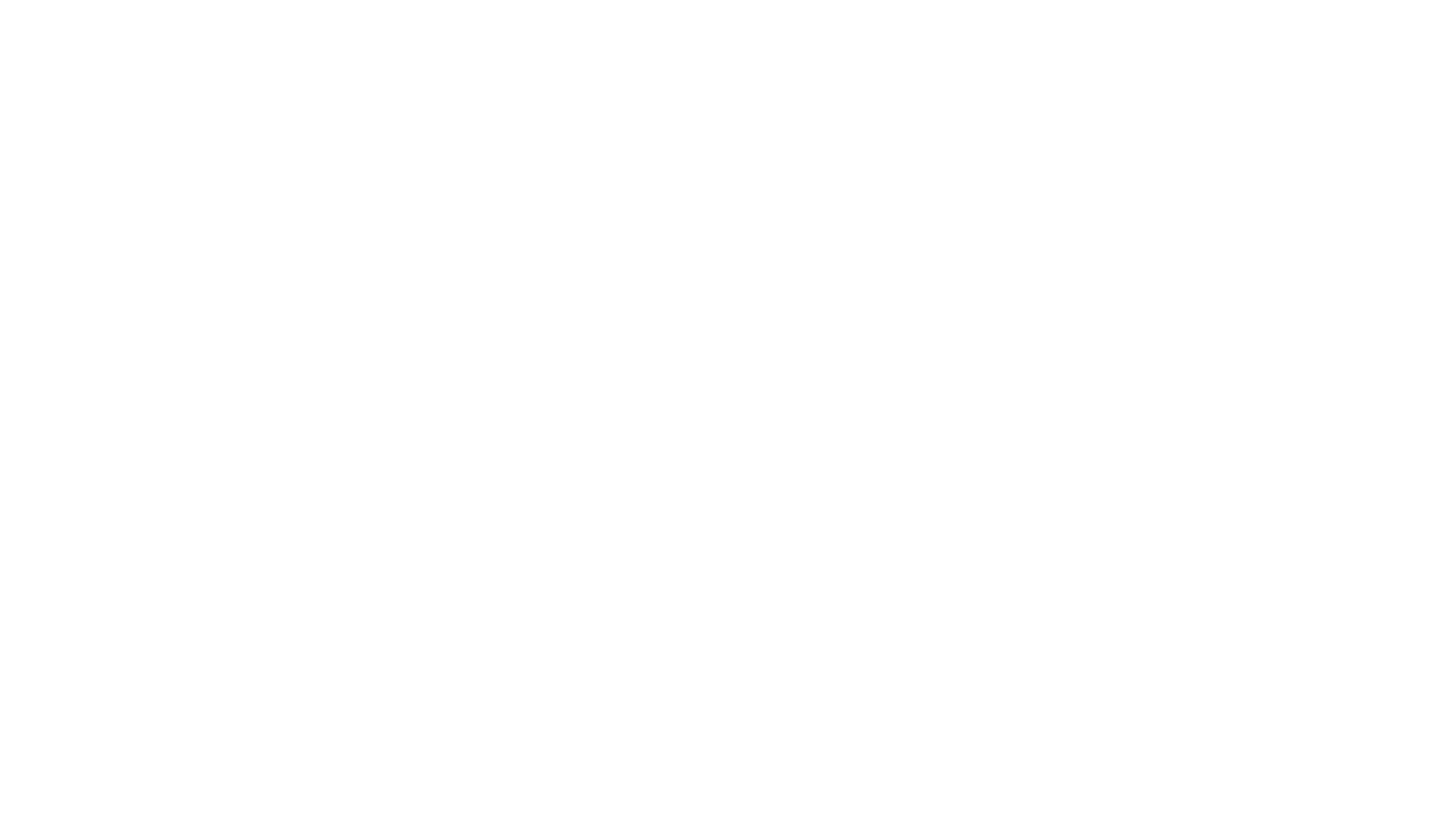 PECIVA su pekarski proizvodi mase manje  250 g.

OSNOVNE SIROVINE:
 brašna  (bijelo,raženo,graham)
 voda
 kvasac
 sol

POMOĆNE SIROVINE:mlijeko jaja, sir , mast , mak , sezam i drugi
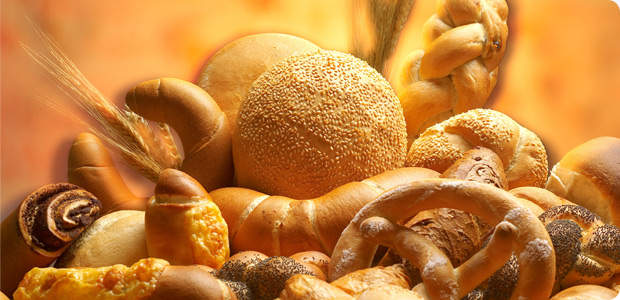 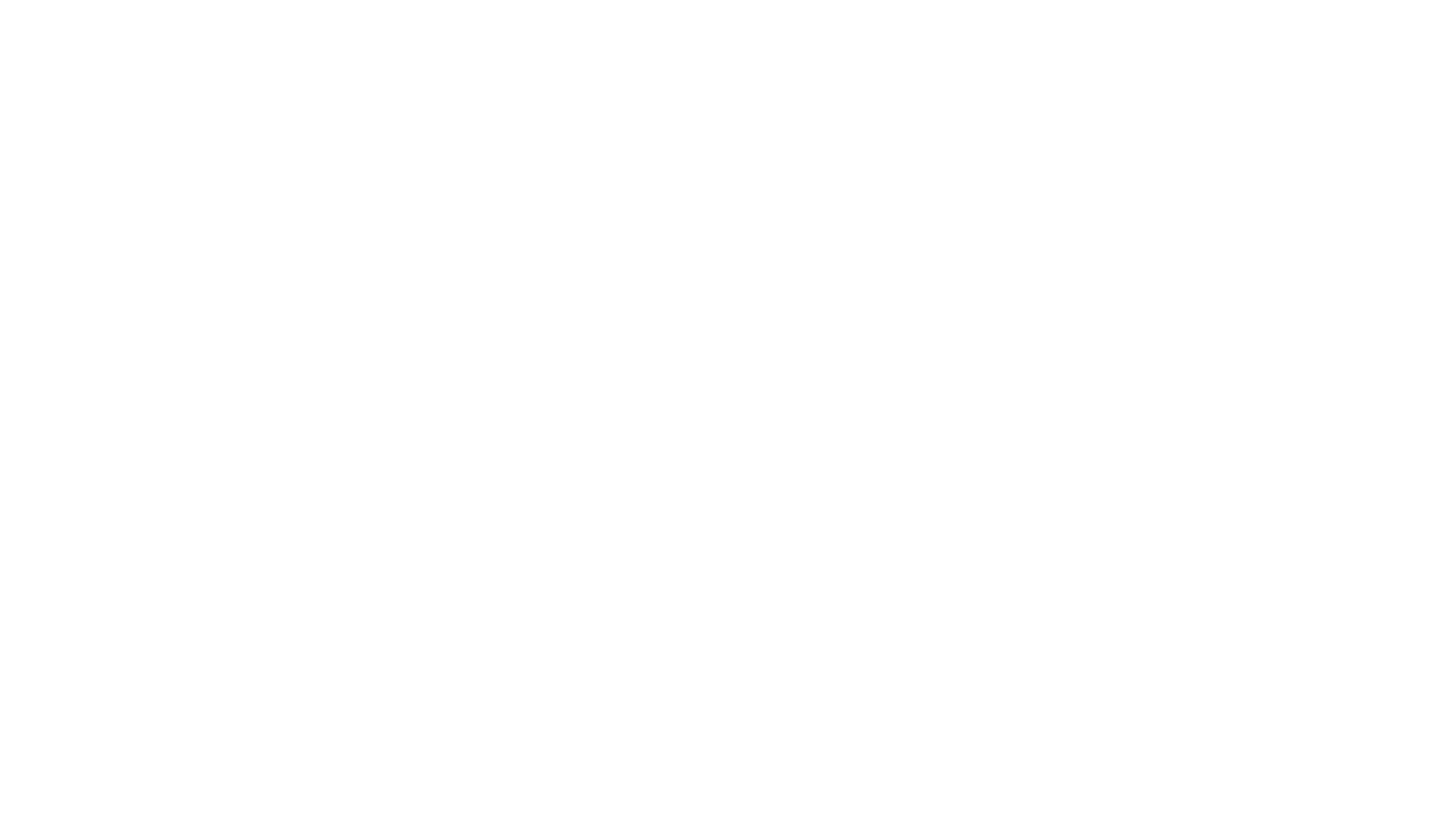 PECIVA - opis
rumena , hrskava kora
ugodan okus i aroma
pravilna poroznost
dobra topljivost
PECIVA se dijele :
prema vrsti tijesta:
OBIČNO PECIVO - sastav tijesta sličan je kruhu , a brašno se zamjesuje s VODOM

MLIJEČNO PECIVO - to je pecivo u kojem je 50% vode zamjenjeno sa mlijekom ili odgovarajućom količinom mlijeka u prahu 

MASNO PECIVO - to je pecivo u kojem ima najmanje  5% masti u odnosu na upotrijebljeno brašno
2. prema obliku:
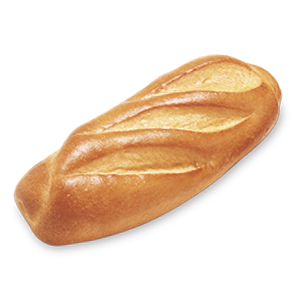 DUGULJASTO
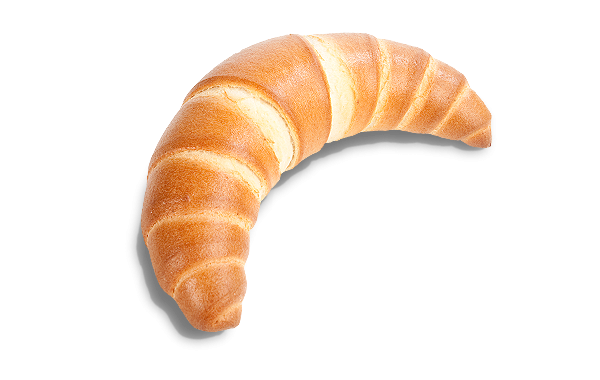 OKRUGLO
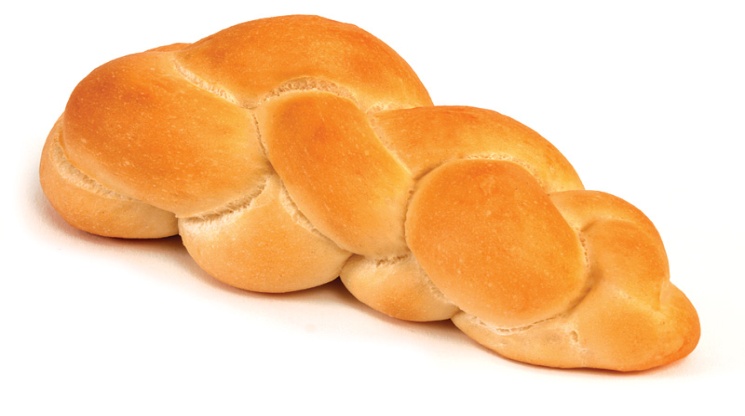 ZAVIJENO
PLETENO
3. prema okusu :
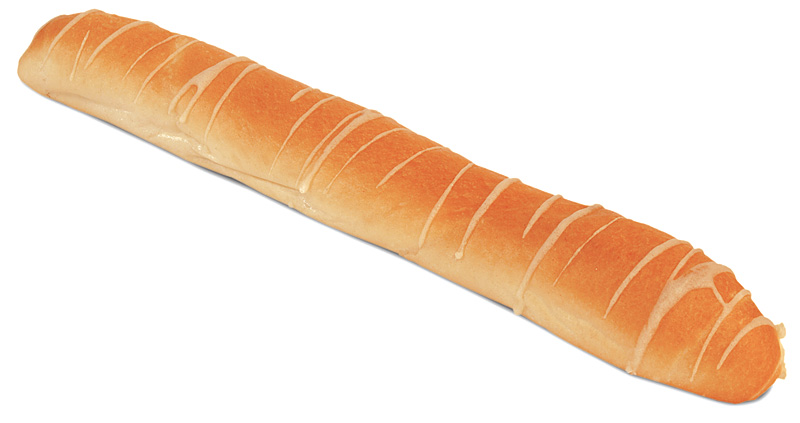 SLATKO
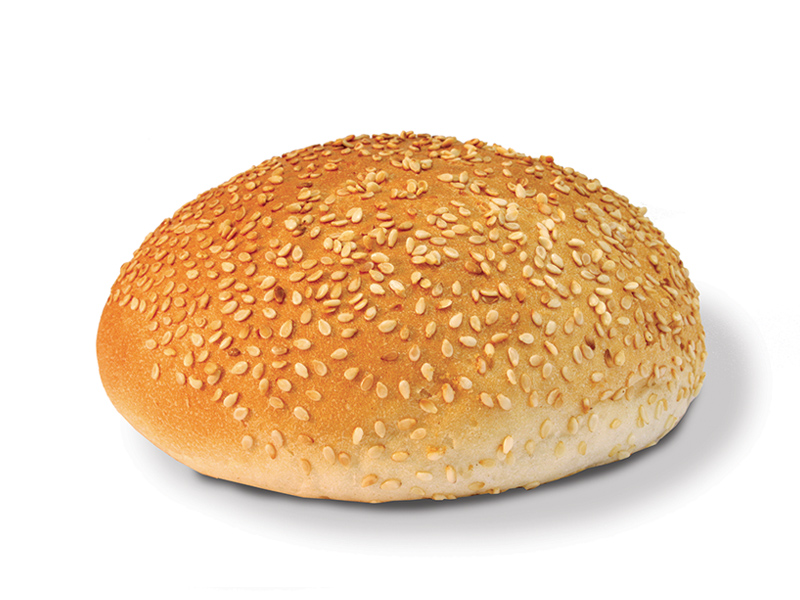 SLANO
NEUTRALNO
4. prema vrsti sastojaka i načinu izrade
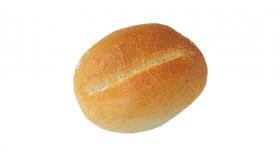 a) PŠENIČNO PECIVO
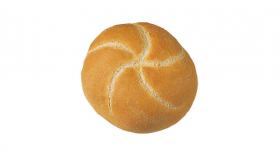 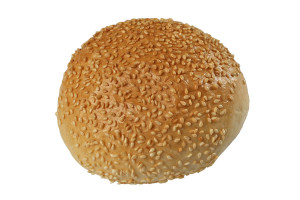 ŽEMLJA
KAJZERICA
HAMBURGER PECIVO
b) GRAHAM PECIVO
c) RAŽENO PECIVO
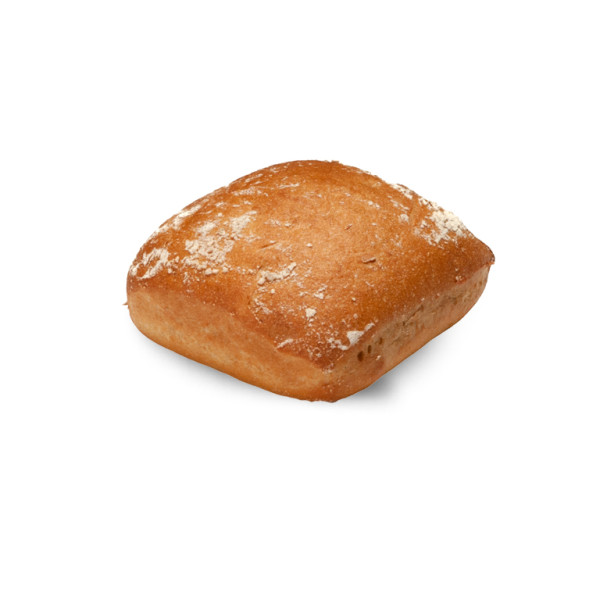 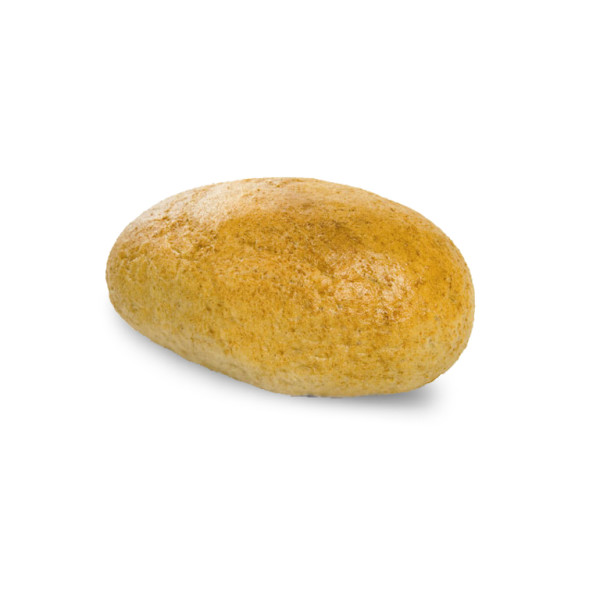 d) PECIVO OD DRUGIH KRUŠNIH ŽITARICA
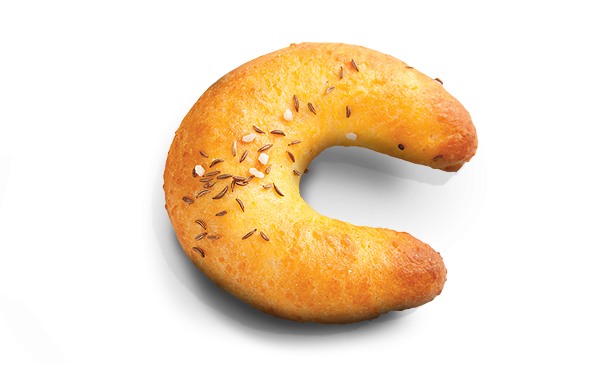 d) INTEGRALNO PECIVO
e) PECIVO POSEBNIH VRSTA
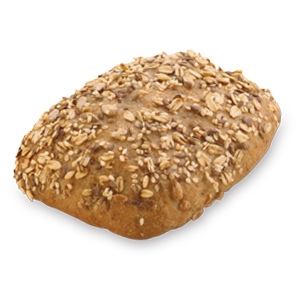 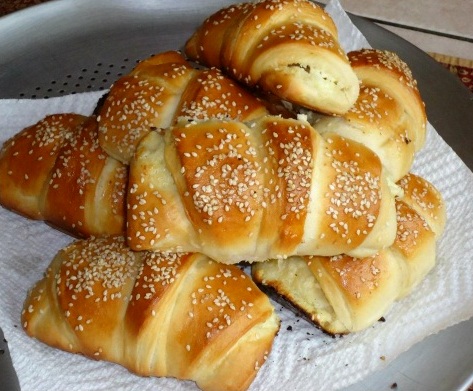 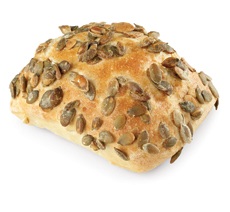 PECIVO S BUĆINIM SJEMENKAMA
PECIVA  SA SIROM
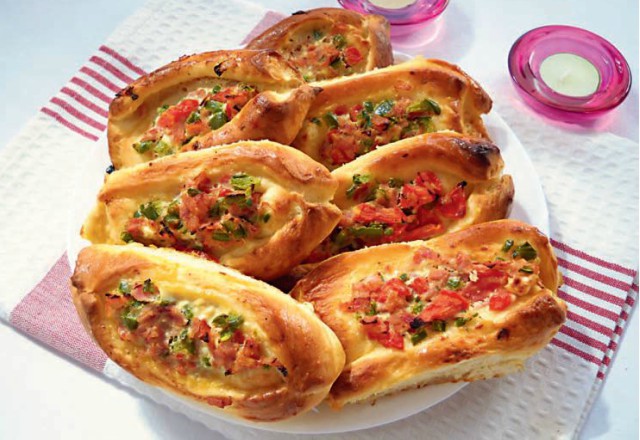 PECIVA S POVRĆEM
DRUGI PEKARSKI PROIZVODI :
Za izradu drugih pekarskih proizvoda i kolača upotrebljavaju se različite vrste tijesta:              
DIZANO (KVASNO) TIJESTO
LISNATO I KVASNO LISNATO TIJESTO
VUČENO TIJESTO
BISKVITNO TIJESTO
PRHKO TIJESTO
HRUSTAVO (KUHANO) TIJESTO
KRUMPIROVO TIJESTO
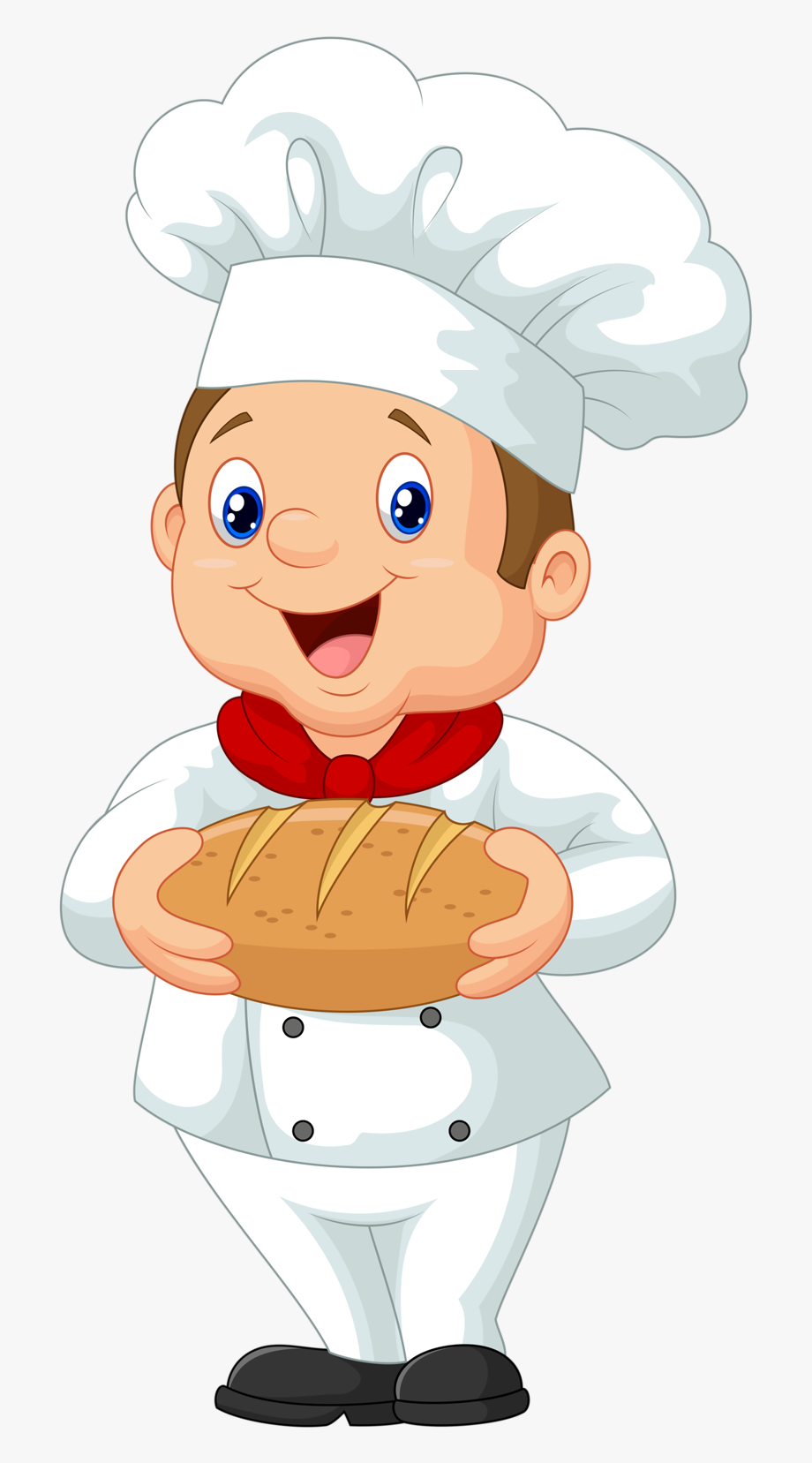 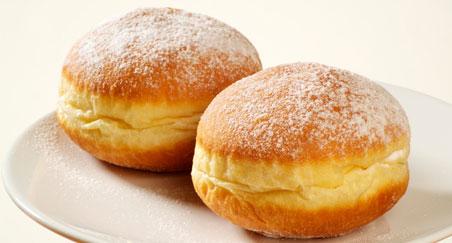 DIZANO TIJESTO
BUHTLE
KRAFNE
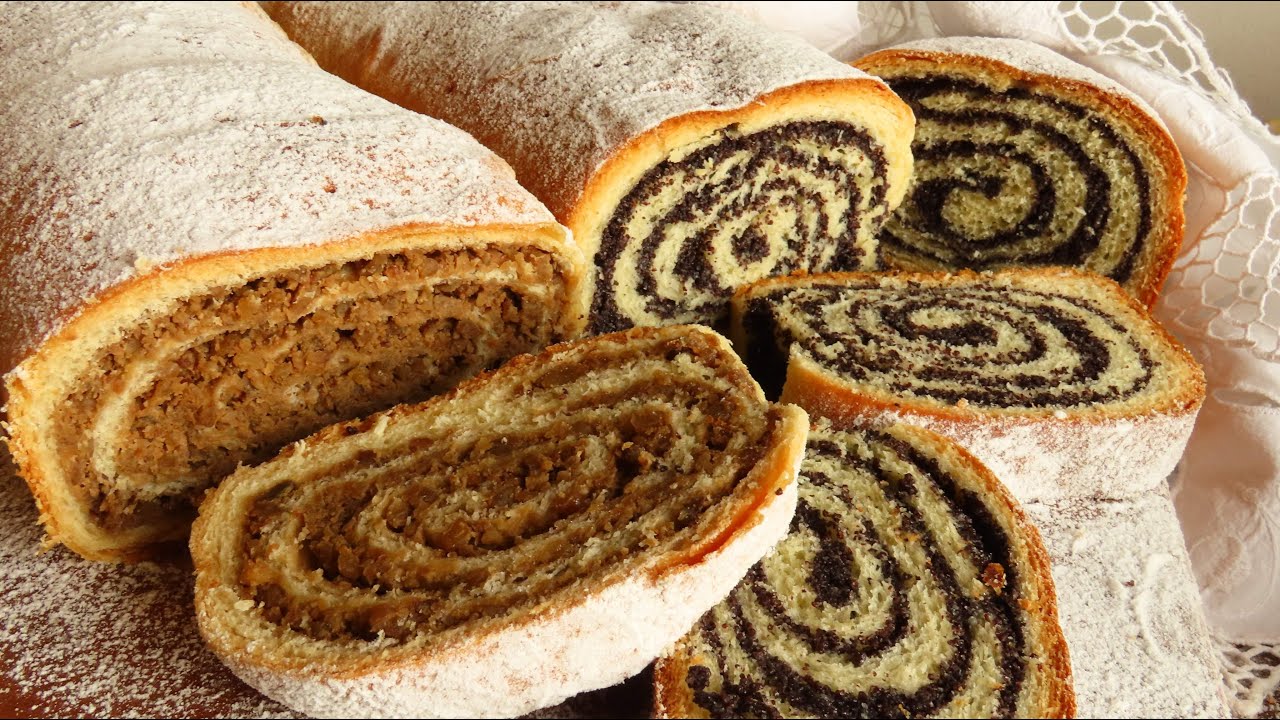 OREHNJAČA I MAKOVNJAČA
LISNATO TIJESTO
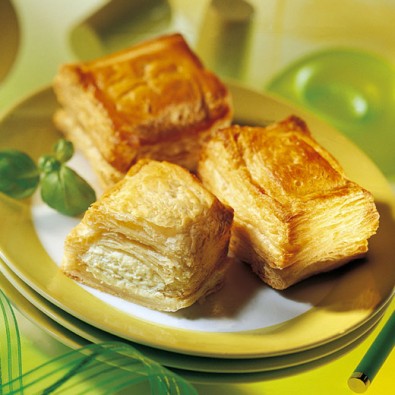 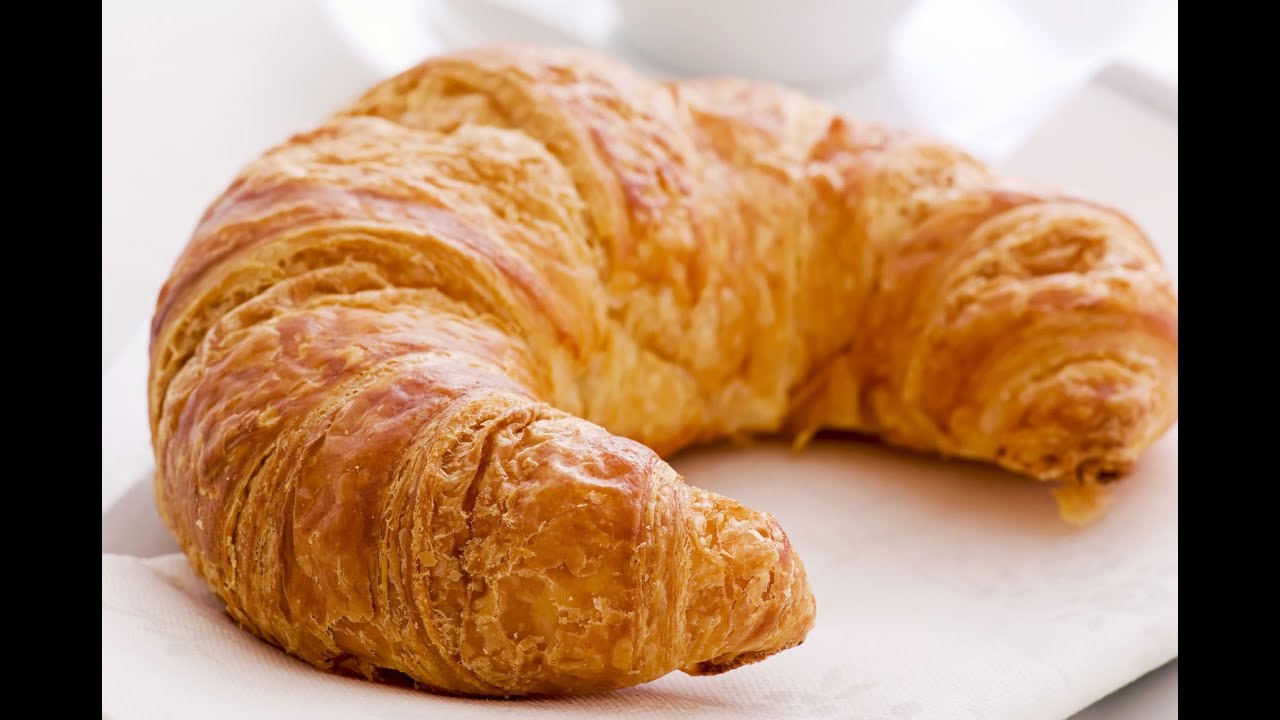 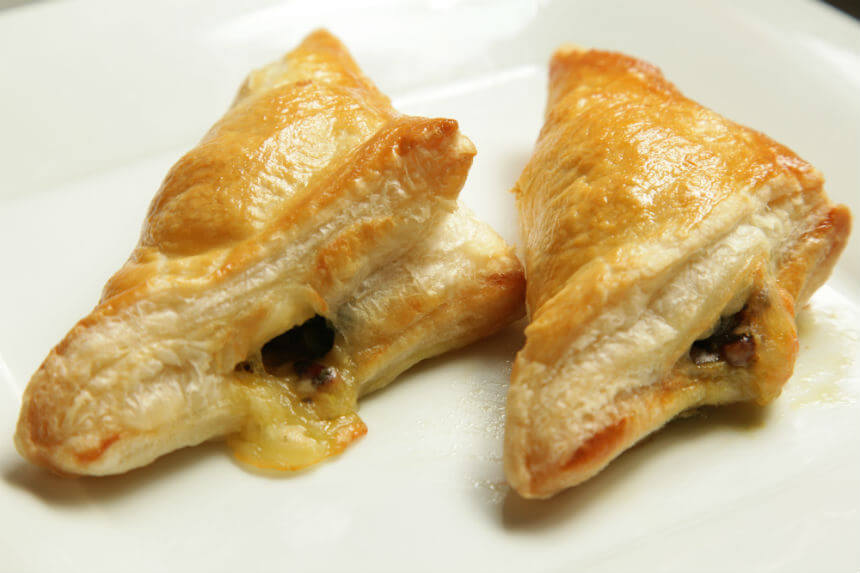 CROISSANTE
POGAČICE
TROKUTIĆI
VUČENO TIJESTO
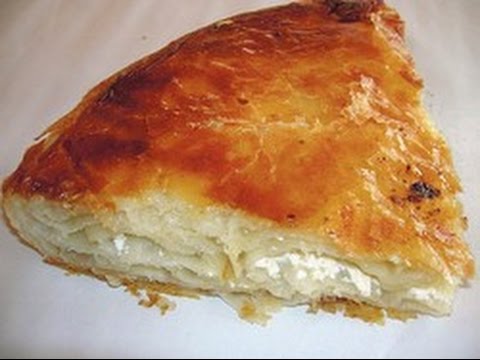 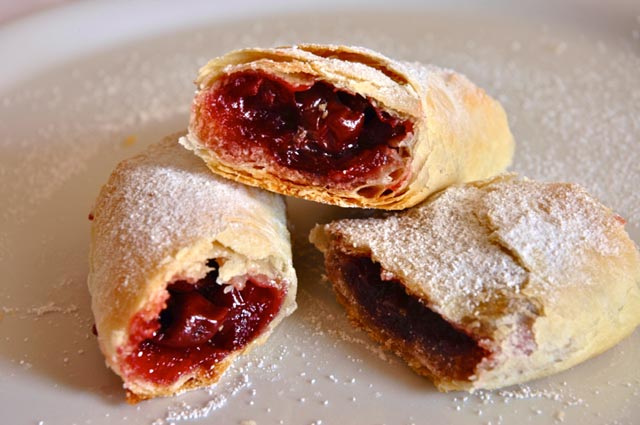 BUREK
SAVIJAČE
BISKVITNO TIJESTO
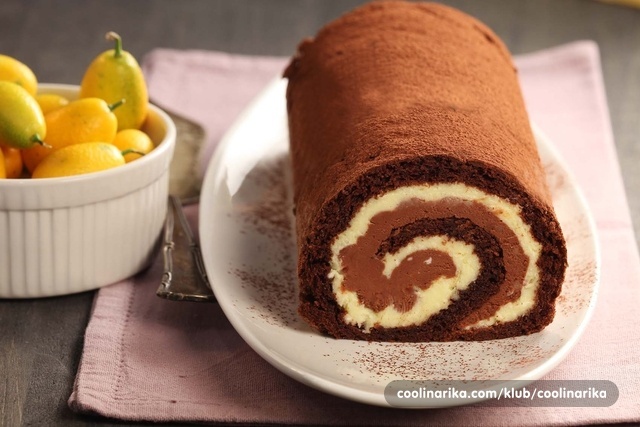 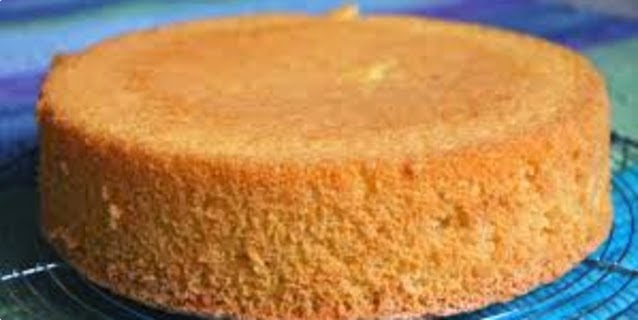 BISKVITNI KOLAČ
ROLADE
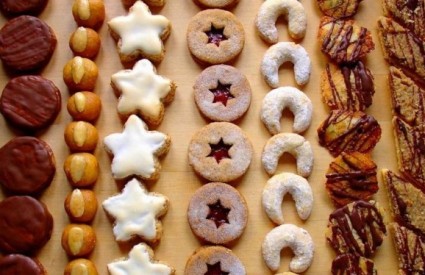 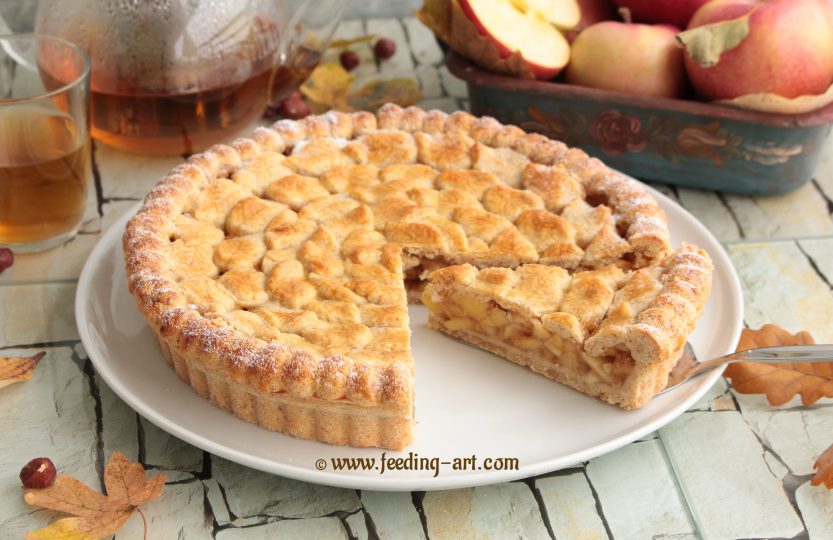 PRHKO TIJESTO
PITE
SITNI KOLAČI
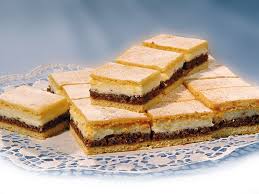 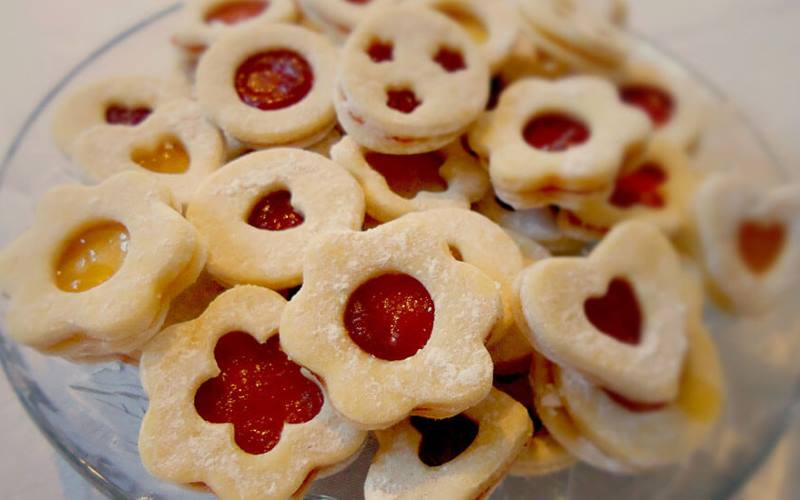 HRUSTAVO TIJESTO
KRUMPIROVO TIJESTO
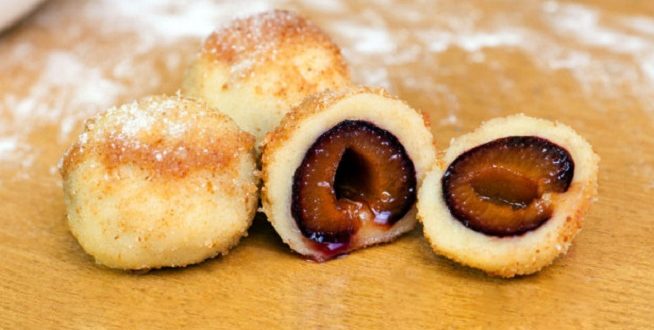 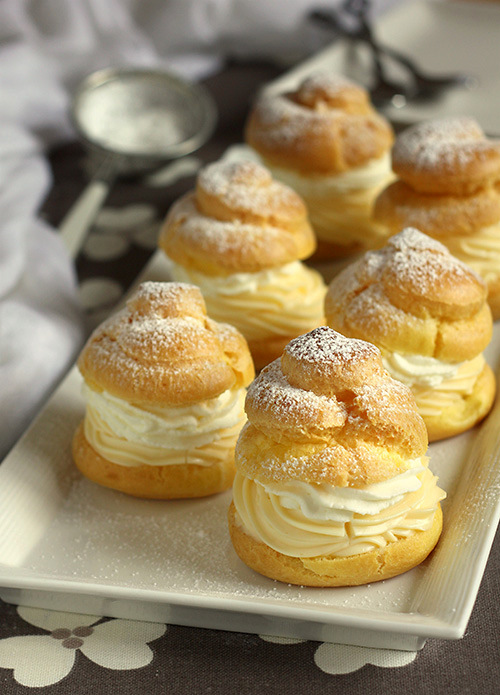 OKRUGLICE
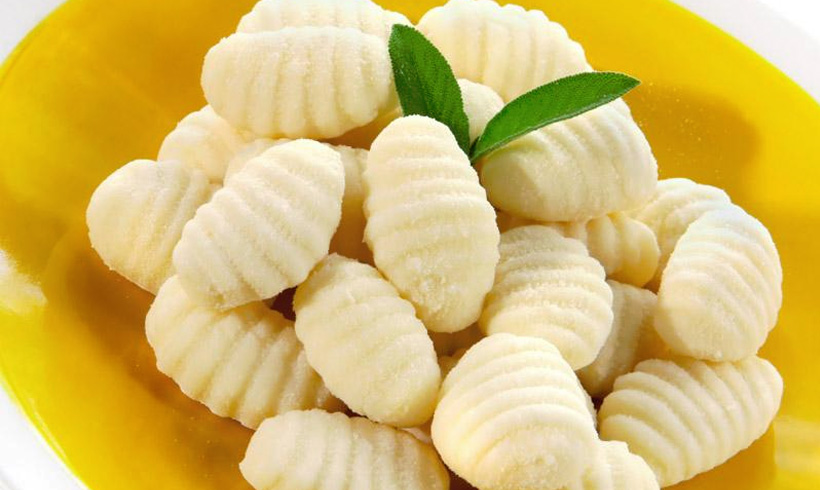 PRINCES KRAFNE
NJOKI
Prema vrsti upotrijebljenih sastojaka i načinu proizvodnje, drugi pekarski proizvodi razvrstavaju se i stavljaju na tržište pod nazivima:
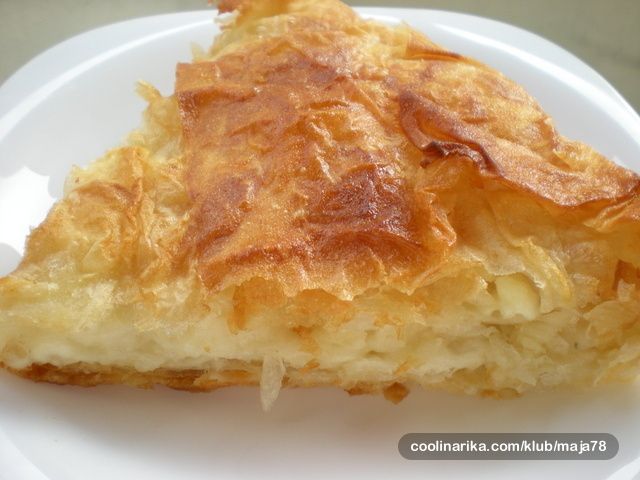 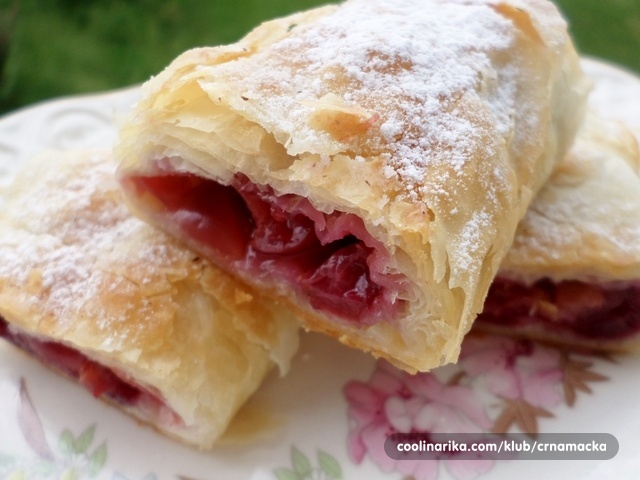 BUREK
ŠTRUKLI
SAVIJAČE ILI ŠTRUDLE
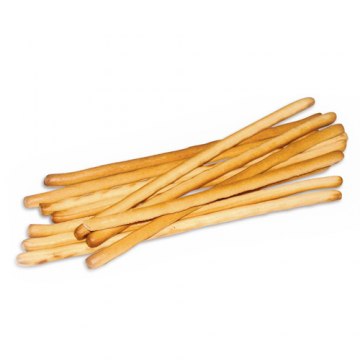 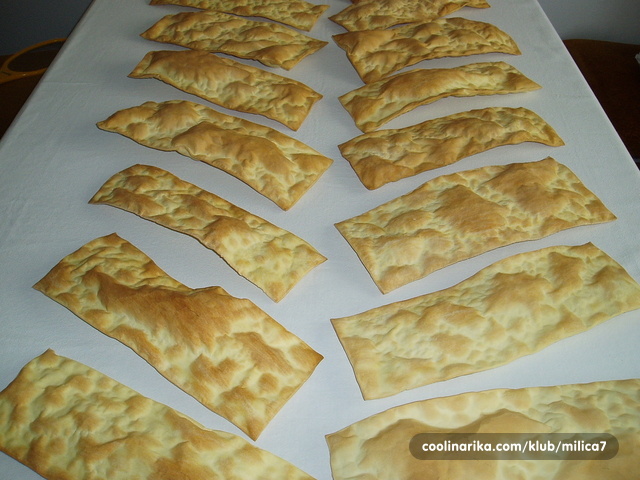 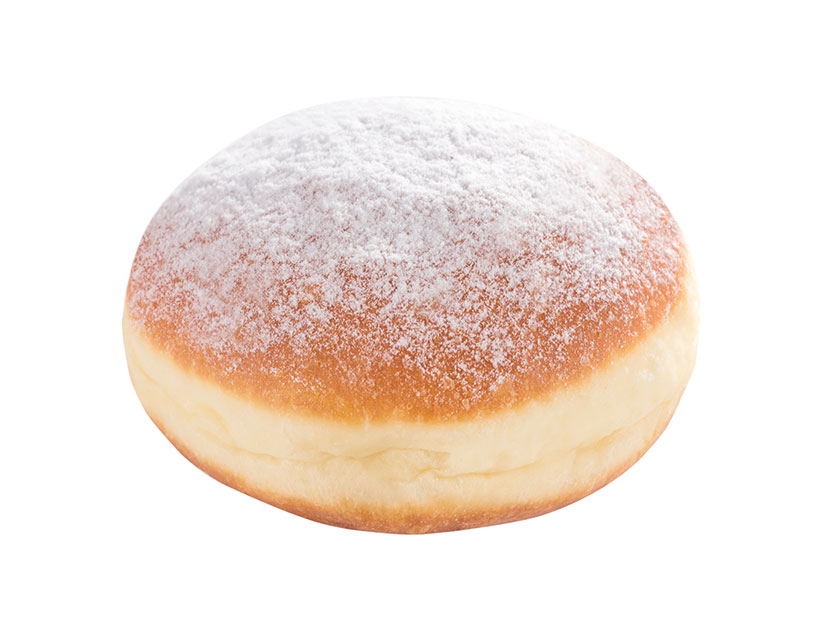 GRISINI
MLINCI
KRAFNE
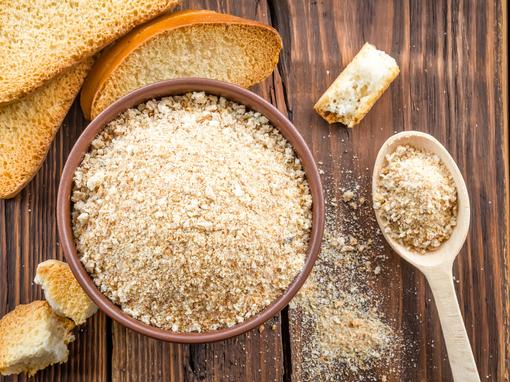 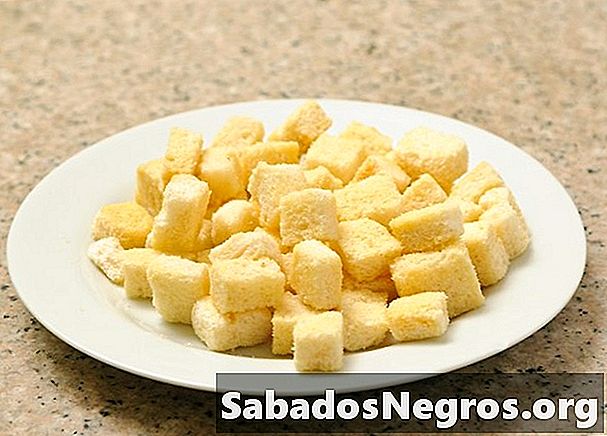 KRUŠNE MRVICE
KRUŠNE KOCKICE
ZADATAK:
Izradite slijedeće plakate:
plakat  sa vrstama kruha prema upotrijebljenim  sirovinama i tehnološkom postupku izrade
plakat sa vrstama peciva prema upotrijebljenim sirovinama i tehnološkom postupku izrade 
plakat sa pekarskim proizvodima prema vrsti tijesta od kojeg su izrađeni odnosno druge pekarske proizvode